Figure 5. Multisensory object-recognition effects in the latency range of the visual N1 component, over ...
Cereb Cortex, Volume 14, Issue 4, April 2004, Pages 452–465, https://doi.org/10.1093/cercor/bhh007
The content of this slide may be subject to copyright: please see the slide notes for details.
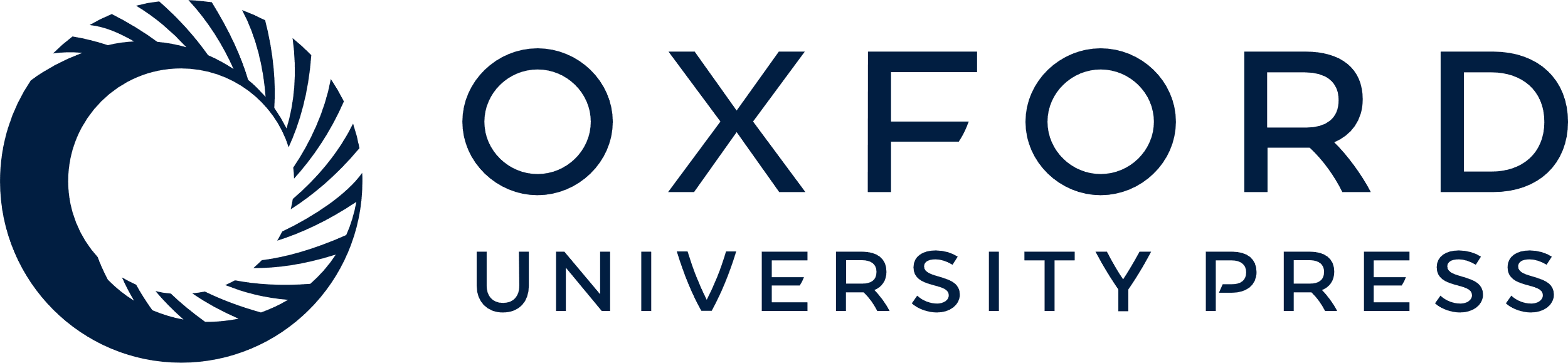 [Speaker Notes: Figure 5. Multisensory object-recognition effects in the latency range of the visual N1 component, over lateral occipital scalp. (a) The waveforms to the V+A+ (red trace) and V+A– (green trace) responses, and their difference (black trace), are displayed, with a black line corresponding to the time-point of the multisensory ‘N1-effect’ difference maps. Below the waveforms, the SCD map and voltage map of the V+A+ minus V+A– difference wave are both shown at 155 ms. The scale per division is 0.01 µV/cm2 for the SCD map, and 0.10 µV for the voltage map. These and all subsequent SCD and voltage topography maps are scaled to optimize visualization of the topographies. The black dot on the voltage map indicates the placement of the electrode from which the depicted waveforms were recorded. (b) For comparison, the SCD map and voltage map of the visual N1 elicited by the unisensory V+ targets at the same latency of 155 ms. The scale per division is 0.03 µV/cm2 for the SCD map, and 0.14 µv for the voltage map. (c) Visualization of the placement of the dipole that accounted for the majority of the variance associated with the multisensory ‘N1-effect’.


Unless provided in the caption above, the following copyright applies to the content of this slide:]